¿QUIERES SABER LOS CONTENIDOS LAS MATERIAS OPTATIVAS DE 1º A 4º DE LA ESO?A CONTINUACIÓN TE LAS PRESENTAMOS
OPTATIVAS 1º ESO
FRANCÉS
PROYECTOS DE ARTES PLÁSTICAS Y VISUALES
FRANCÉS
PROYECTOS DE ARTES PLÁSTICAS Y VISUALES
OPTATIVAS 2º ESO
FRANCÉS
DESARROLLO DIGITAL
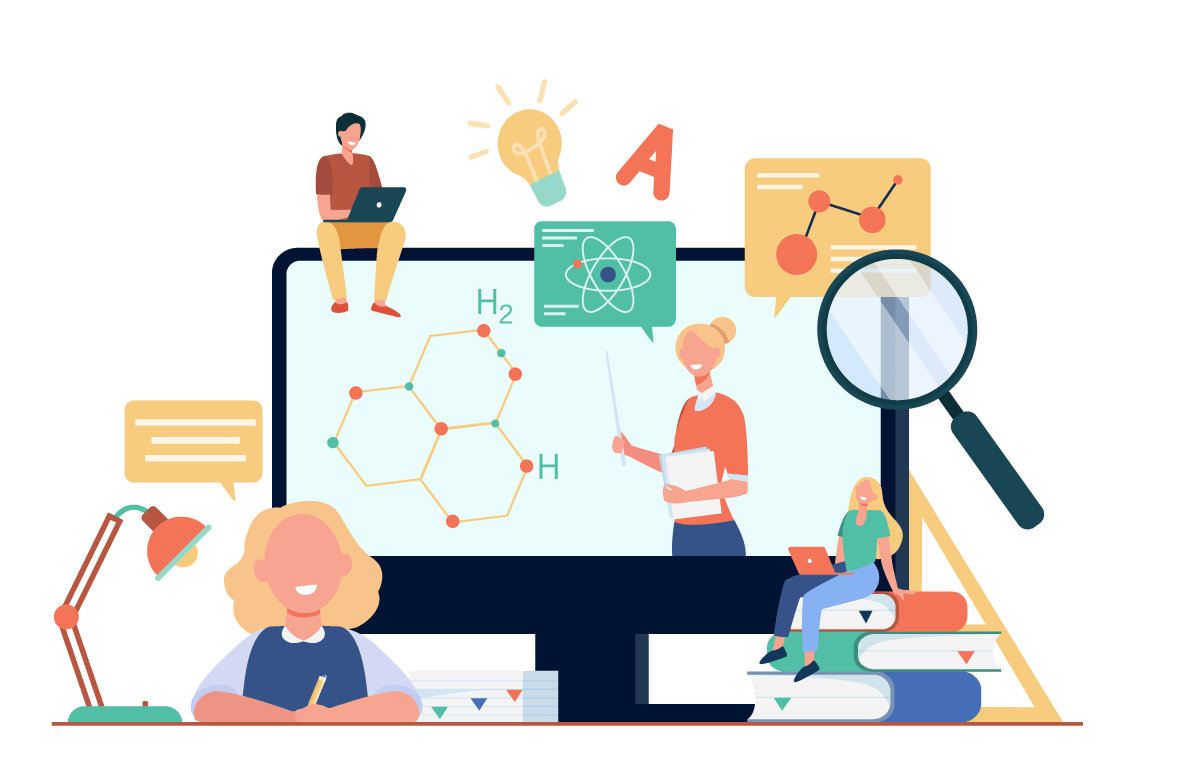 DESARROLLO DIGITAL
FRANCÉS
OPTATIVAS 3º ESO
FRANCÉS
MÚSICA ACTIVA MOVIMIENTO Y FOLKLORE
EMPRENDIMIENTOS, SOSTENIBILIDAD Y CONSUMO RESPONSABLE
FRANCÉS
MÚSICA ACTIVA, MOVIMIENTO Y FOLKLORE
EMPRENDIMIENTO, SOSTENIBILIDAD Y CONSUMO RESPONSABLE
Optativas 4º eso
Proyectos de robótica
Cultura científica
Cultura clásica
Filosofía
Artes escénicas
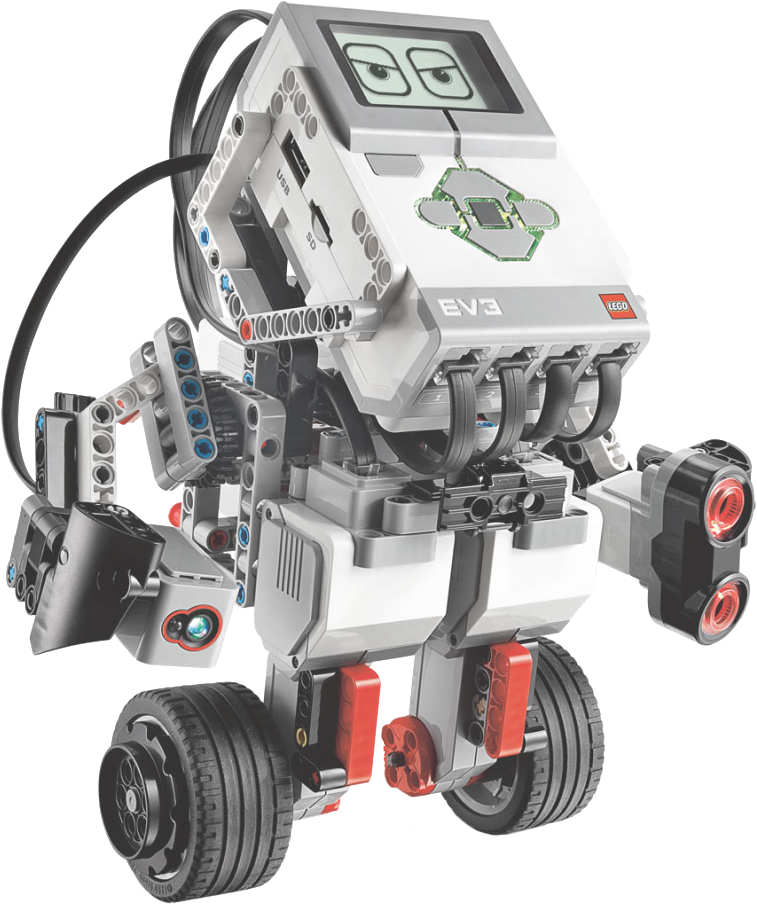 PROYECTOS DE ROBÓTICA
CULTURA CIENTÍFICA
CULTURA CLÁSICA
FILOSOFÍA
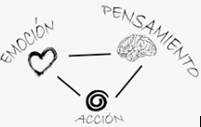 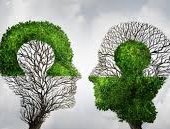